Division of RemediationFinancial Update
Steve Sanders, Director DoR  - December 4, 2019
Sources of DoR Revenue
$1.0M annual appropriation from the General Assembly
FY19 additional $1.7M supplemental appropriation
$1,964,939 in Hazardous Waste fees 
$1,436,548 in Enforcement/Voluntary cost recovery
$1,221,288 in Federal grants, cooperative agreements, etc.
FY19 Total Revenue $7,322,745 (includes obligated $700k)
DoR Expenses
$3,739,470 - Personnel (Salary & Benefits)	
$162,525 - Misc. (travel, printing, training, supplies, equipment, etc.)
$110,685 - State Contractor Expenses 	
$1,030,937 - NPL (State 10% Match offset by appropriation)	
$301,055 - Rent	
$1,358,468 - Other Services from State Agencies	
FY19 Total Expenses $6,703,140 
FY19 Revenue minus Expenses $80,395 – (does not include $700,000 obligated supplemental appropriation)
DoR Revenue & Expenses FY15-FY19
FY19 Total Revenue $7,322,745
(includes 1.7M appropriation, $5,622,745 without appropriation) 

FY19 Total Expenses $6,703,140
Division of Remediation Finances
What are the areas of need?
Hazardous Waste Remedial Action Fund (HWRAF)
Division revenues are not keeping pace with expenses
Federal grants decreasing 
Drycleaner Environmental Response Program (DCERP) 
Program is underfunded for obligated workload
Clandestine Methamphetamine Lab Cleanup (CML)
No funding provided for program
HWRAF Balances FY15-FY19
FY 19 HWRAF balance without obligated $1.7M appropriation
Funding & Unobligated Liabilities
NPL Obligations
There are currently 19 NPL sites in the state. Nine of these sites, identified on the map shown below, are financed using federal dollars.
4 Superfund State Contracts: Ross Metals, Smalley Piper, Velsicol Hardeman County, and Southside Chattanooga Lead - total obligation $6,710,463. 
FY18-19 the state paid $1,030,937 from the HWRA Fund to the EPA for the state matches or obligations on EPA Superfund financed. 
Estimated obligations in FY19-20: $915,159.
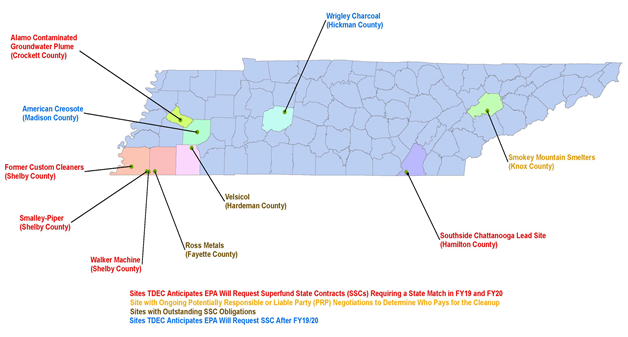 NPL Obligations
NPL sites with contractual obligations
Ross Metals, Rossville, TN - $150,488
Smalley Piper, Collierville, TN - $261,864
Velsicol Hardeman County*, Toone, TN - $3,317,081
	($255,159 annual payment to EPA until match paid.)
Velsicol Hardeman County*, Toone, TN - $400,000 (cap maintenance)
(20,000 annual obligation*20 year period used for estimates)
Southside Chattanooga Lead Site, Chattanooga, TN	- $2,581,030
	($500,000 payment first two years, then $400,000 annually until match paid.)

As new NPL sites are identified and listed additional SSCs will be required.
The SSC provides a 90/10 match for NPL costs.
HWRAF Obligations
HWRAF
Total GASB 49 related liability of $10,816,894
NPL SSCs - GASB 49 liability of $6,710,463 
Non-NPL State Superfund Program - GASB 49 liability of $4,106,431

HWRAF Balance FY18-19: $2,523,504
(does not include balance from Voluntary Fund)
DCERP Obligations
FY19 DCERP fund ending balance of $649,102
This ending balance includes an obligated amount for DCERP cleanups of $548,727 and a required statutory reserve of $100,000. 

DCERP sites are not included on GASB49
TCA §68-217-103(f) states “All claims against the fund shall be expressly and exclusively obligations of the fund only and not of the state,…” 

Should the DCERP program/fund cease to exist, obligations for former drycleaners would shift to the HWRAF and those not funded by liable parties would require inclusion into GASB 49 liabilities
Meth Program Obligations
TDEC responsibilities implementing TCA §68-212 Part 5 dealing with property where methamphetamine was manufactured include:
Developing cleanup standards for properties contaminated by methamphetamine manufacturing
Maintaining a list of certified hygienists (and such other persons or entities the commissioner certifies as qualified to perform the services of industrial hygienists)
Maintaining a list of persons authorized to perform clean-up of property
Compiling a list of all quarantined sites in the state
DoR expenses range between $150k-$200k per year based on the number of CML quarantines.
Program funding was not included in legislation
Funding Requirements
Need to build HWRAF capacity to address obligations
Annual Expenses 
$5-6 million
GASB 49 obligations
$4.3M
Meth program funding
$150-200k
Potential DCERP obligation
$548,727
Other obligations under TCA 68-212-201 et. seq.

NPL State Superfund Contract obligations
$4.7M
* Calculated by the Bureau of Labor Statistics CPI inflation calculator. https://www.bls.gov/data/inflation_calculator.htm
Connection To Stakeholders
Water Quality
DCERP
Total estimated potential clean-up costs for full site remediation with potential impacts to groundwater supplies is $119.3 million
State Superfund
60% of sites have groundwater impacts
79% have groundwater impacts confirmed or impacts currently unknown
9% of sites have surface water impacts 
32.7% of sites with surface water impacts or impacts currently unknown
NPL
7 NPL and potential NPL sites have been identified as having potential ground water and/or surface water contamination. The best available estimated financial impact is ~$8.8 million
Velsicol/Hardeman County Landfill – Toone, TN - $4.0 million
Murray Ohio Landfill – Lawrenceburg, TN - ~$3.3 million
Custom Cleaners
Community Health
DCERP
Unknown number of potential sites
Potential for vapor intrusion in adjoining businesses or current location of former operations (Ted’s Cleaners)
State Superfund (GASB 49)
No viable PRPs to address impacts (Arapahoe/Rock Hill Labs, John Little Drum) 
CML
1,169 quarantined properties as of 10/01/2019
Many additional properties are never placed on the quarantined list by law enforcement
NPL
Chattanooga Southside Lead, Smalley-Piper, Hardeman County LF
Funding Options
Funding Options
Budget Process
Legislation
Rule Amendment
Additional Grant/Cooperative Agreements